Spedbarnsdødelighet. Figuren viser forskjell i dødeligheten hos barn av gifte og ugifte mødre.
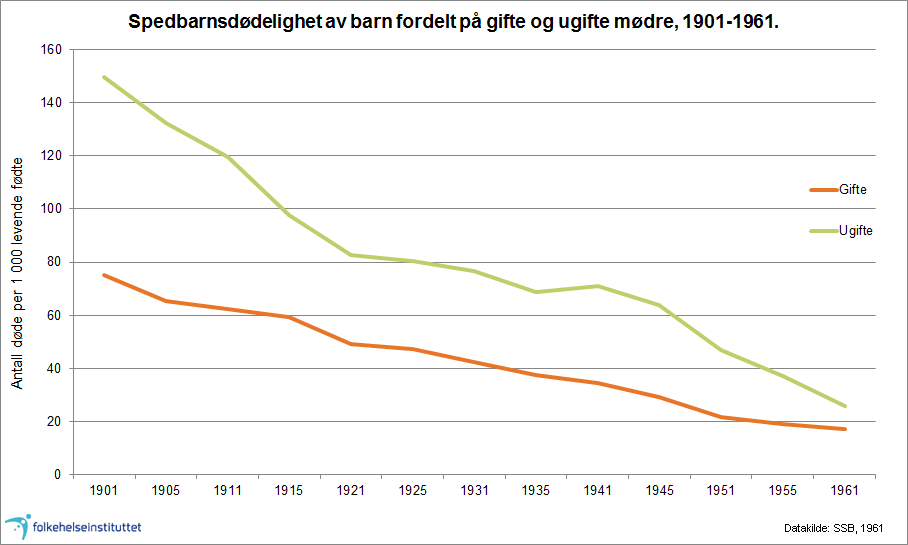 Kilde: Folkehelserapporten 2014, 
kapittel: Folkehelse i Norge 1814-2013  
www.fhi.no/folkehelserapporten